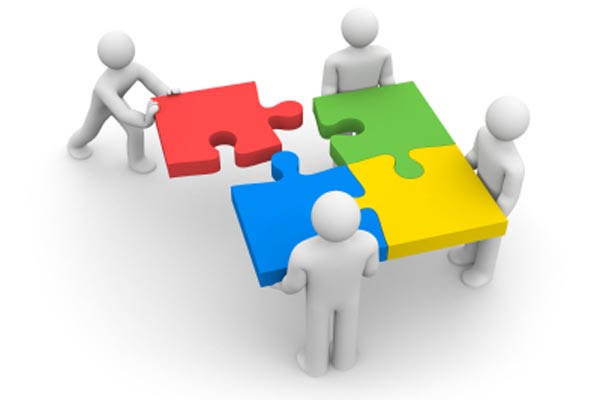 Connect
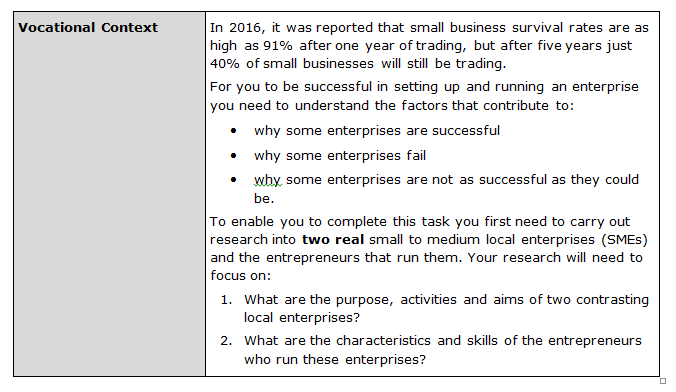 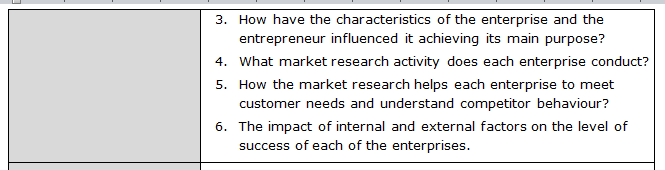 Title: Assignment 1: Task 3: Section 2
Enterprises: Success or Failure

LO: To evaluate how internal and
external factors affect success or failure

Success criteria:
I can identify internal and external factors
I can explain the importance of internal and external factors
I can evaluate the importance of internal and external factors affecting a selected enterprise 
Literacy Foci Term 1b
Reading: Sequencing
Writing: homophones and common spelling mistakes
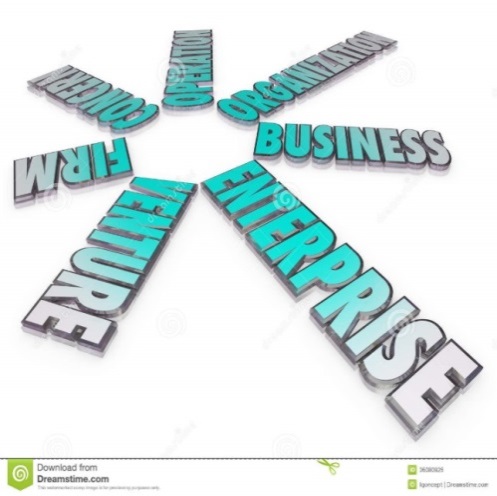 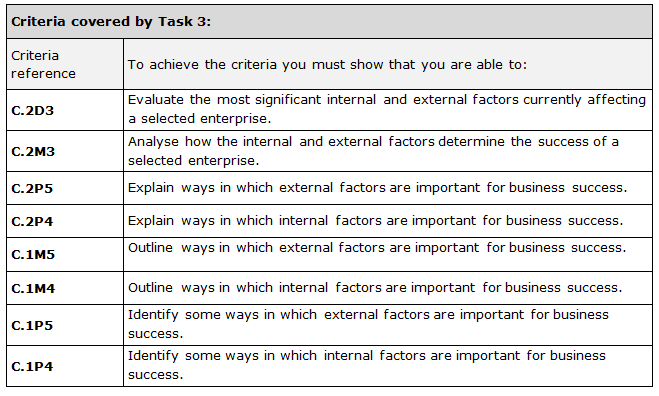 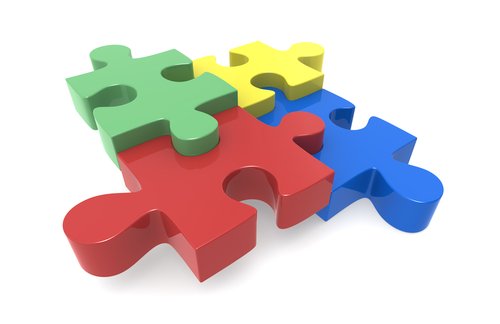 Activate
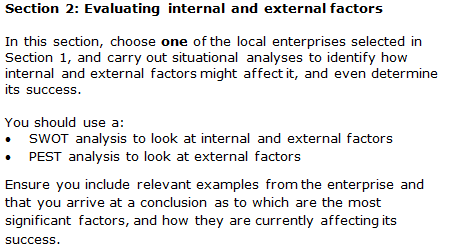 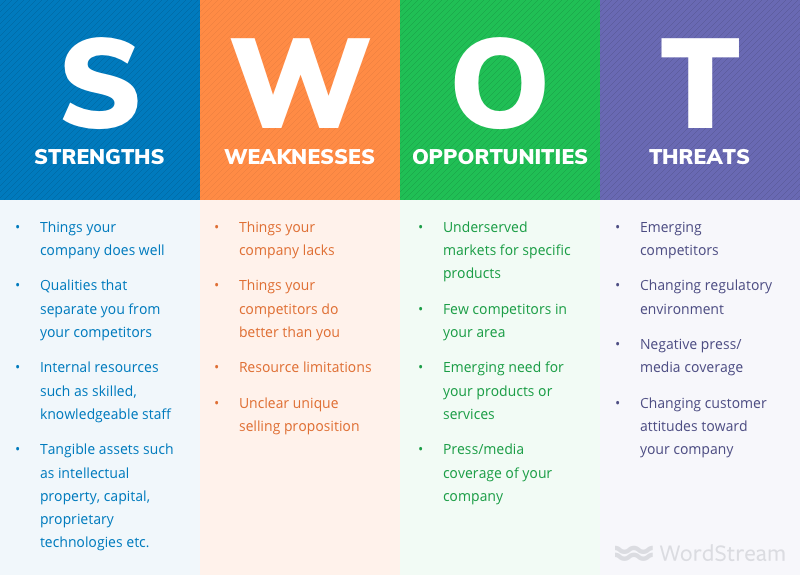 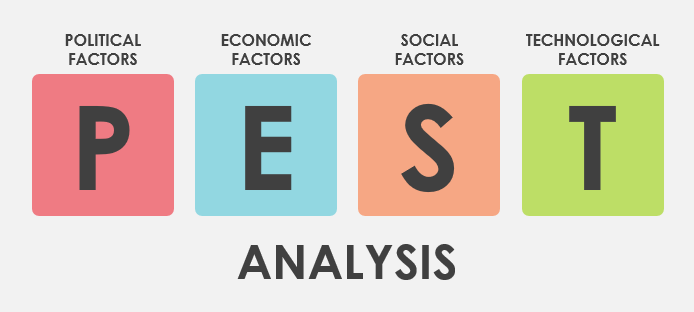 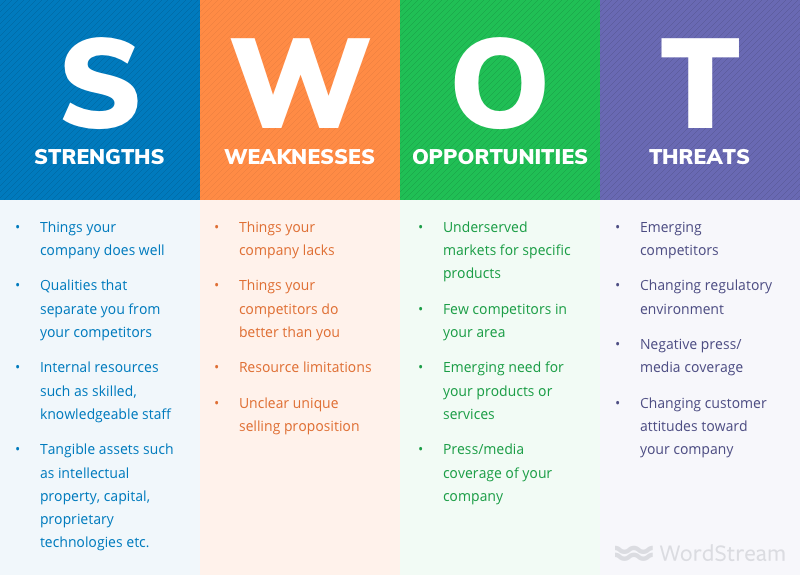 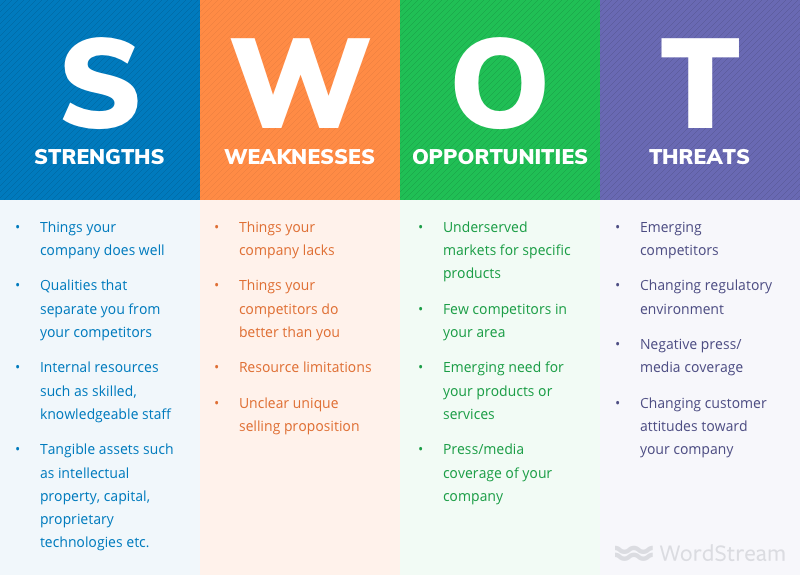 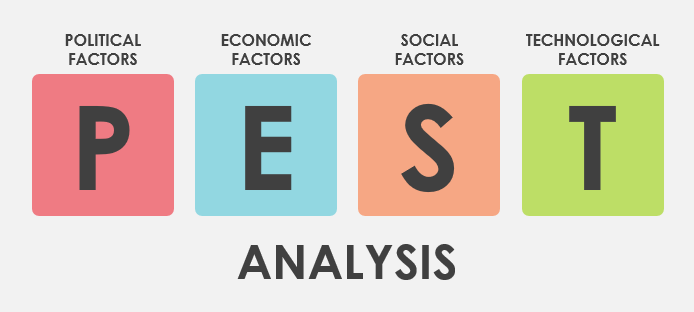 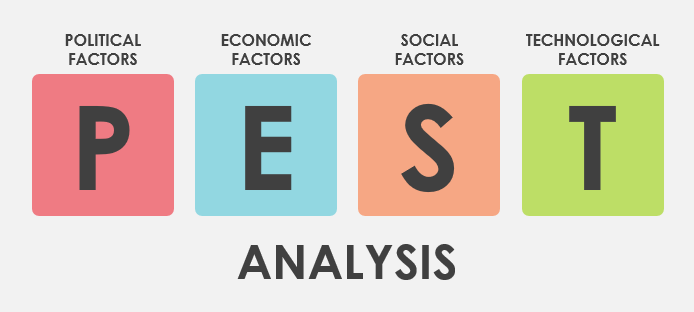 I will now complete a SWOT analysis for the Original Hair Studio. 
The main strengths regarding internal and external influences on the enterprise are……….
Weaknesses include……..
Opportunities presented by internal and external factors include……
Threats to the enterprise could be……..

I will also use a PEST analysis to assess external factors.
Political influences on Original Hair Studio are……..this is positive/negative because……
Economic impacts could include………….this may impact on success because…..
Social considerations include……….which is an opportunity to…
Technology can have positive and negative impacts because….
I will now complete a SWOT analysis for Carr’s Pasties. 
The main strengths regarding internal and external influences on the enterprise are……….
Weaknesses include……..
Opportunities presented by internal and external factors include……
Threats to the enterprise could be……..

I will also use a PEST analysis to assess external factors.
Political influences on Carr’s Pasties are……..this is positive/negative because……
Economic impacts could include………….this may impact on success because…..
Social considerations include……….which is an opportunity to…
Technology can have positive and negative impacts because….
Questionnaires
Reasons SME is successful
Survival
Breaking Even
Making a Profit
Meeting customer needs
Increasing market share
Bibliography
www.gov.uk
BTEC Tech Award Student Book by Richards, Coupland Smith and Redfern
www.carrspasties.co.uk
www.originalhairstudio.co.uk
www.theboltonnews.co.uk
www.goodsalonguide.com
www.tripadvisor.co.uk
www.greggs.co.uk
www.thesalonbolton.co.uk
Consolidate
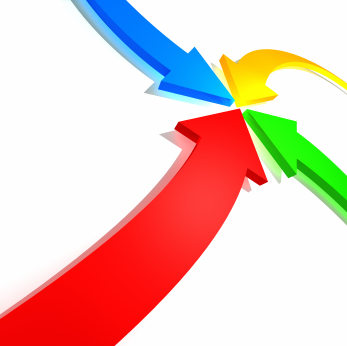 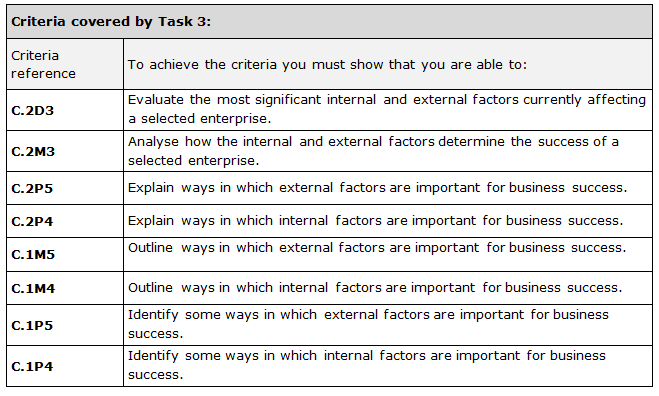 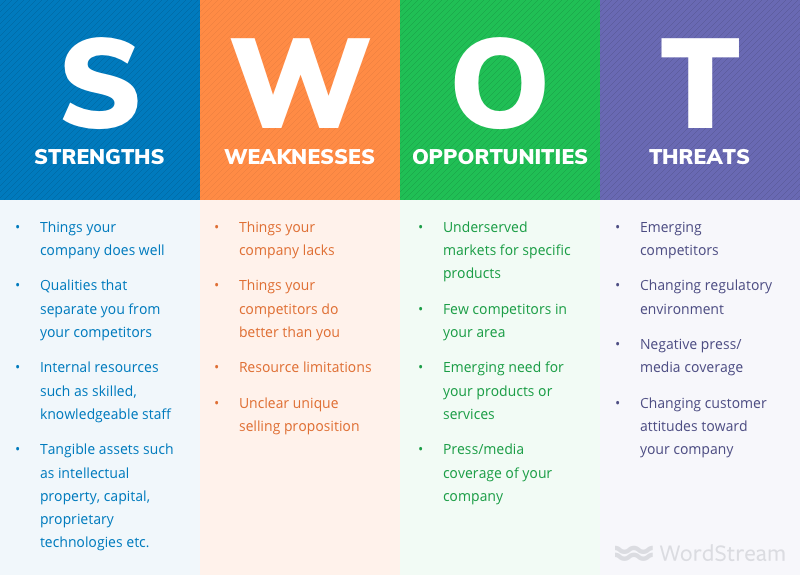 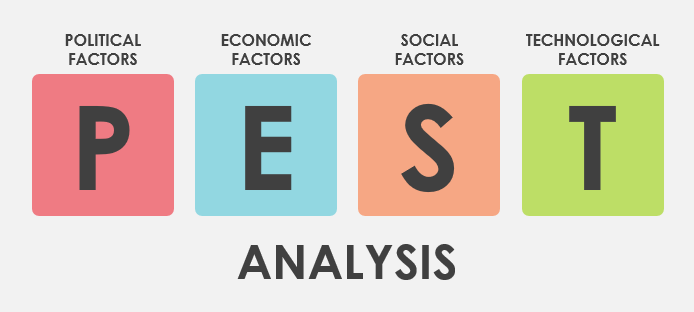 Homework task:

Due in:
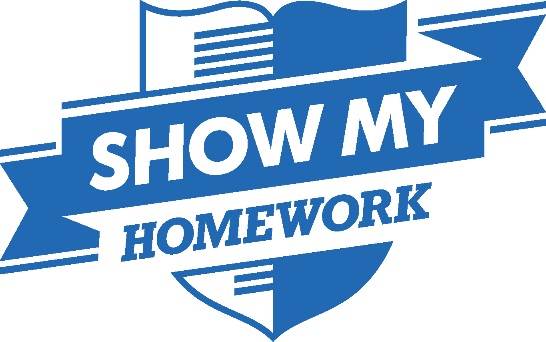 Editable
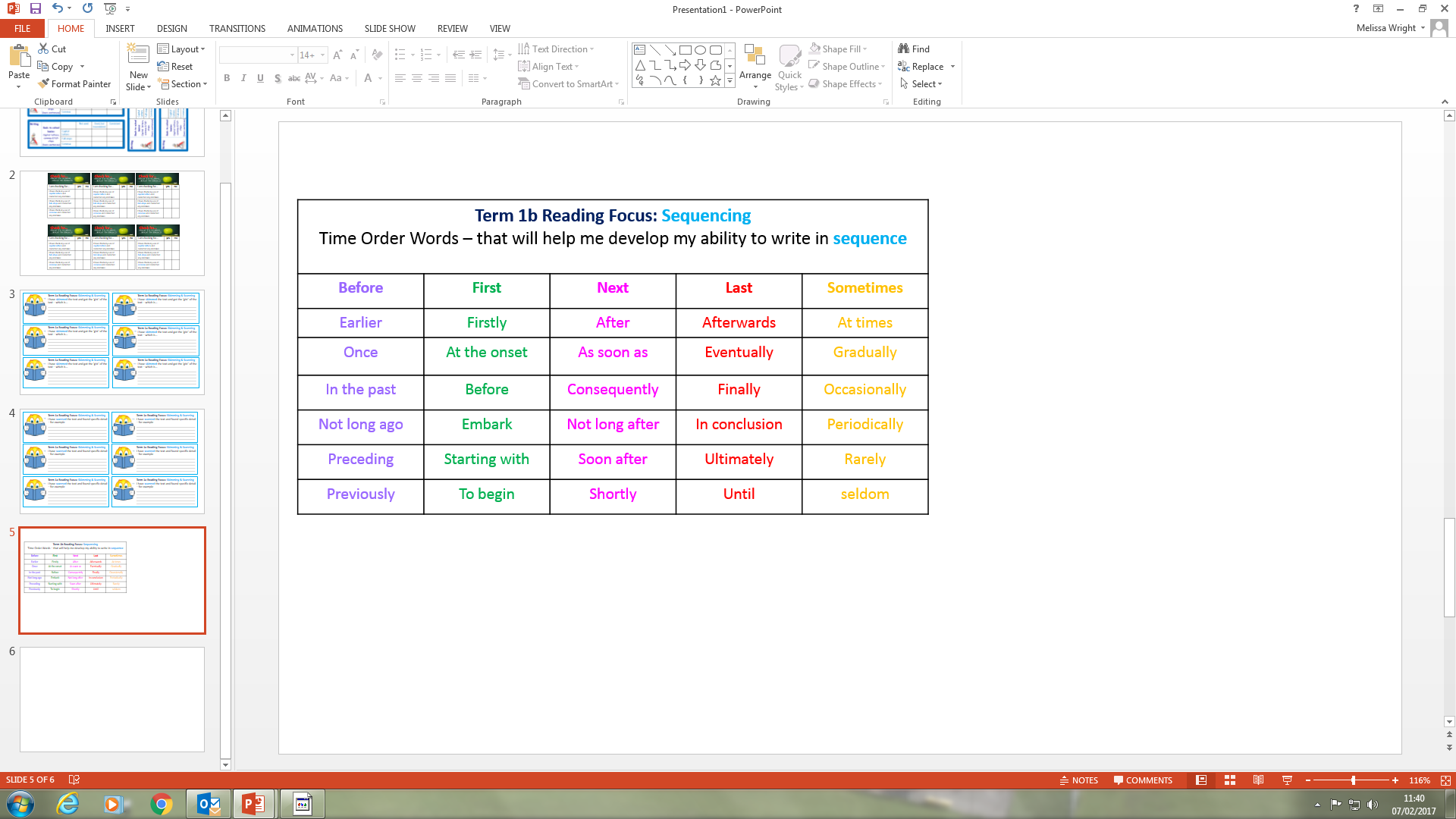 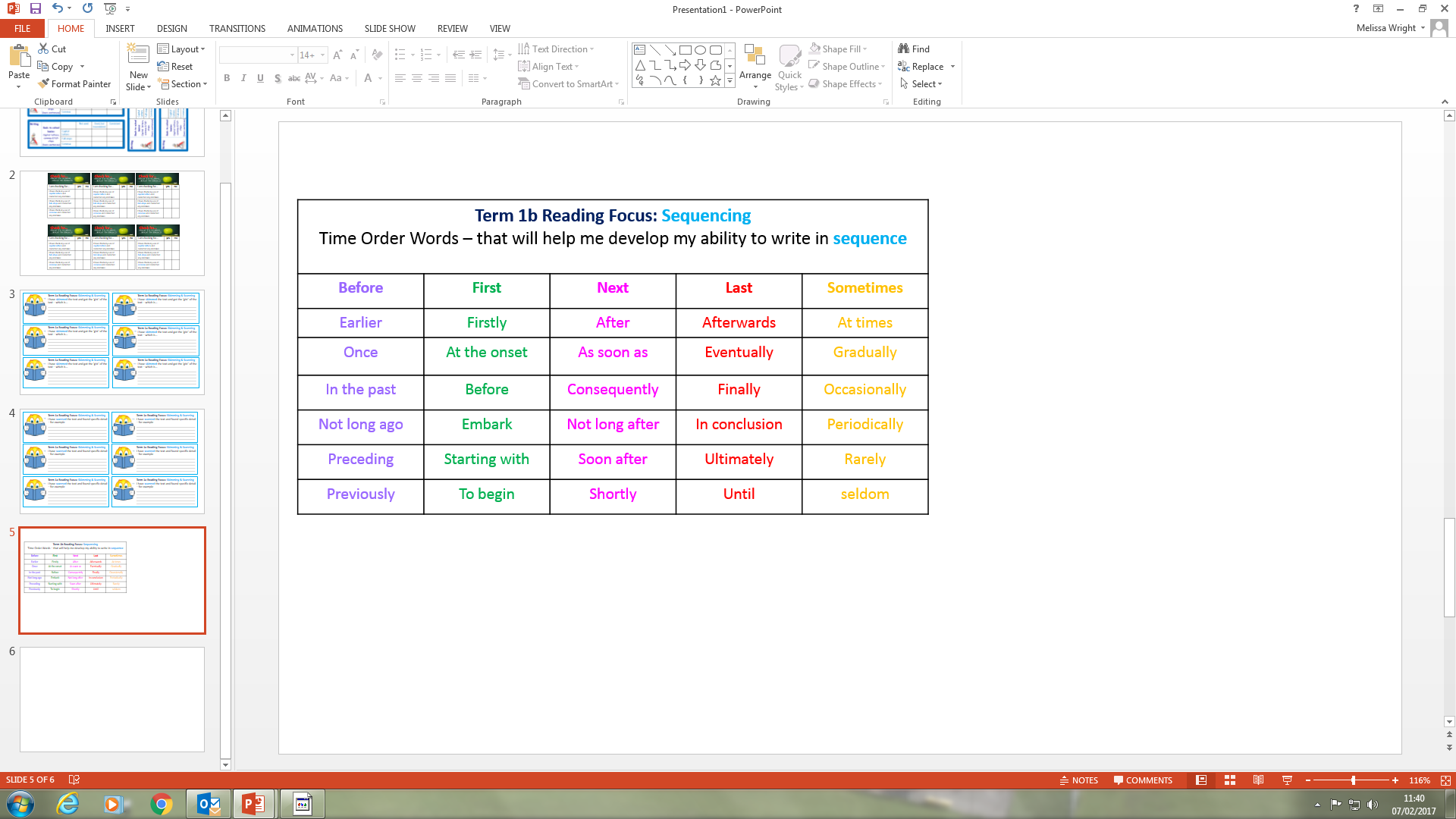 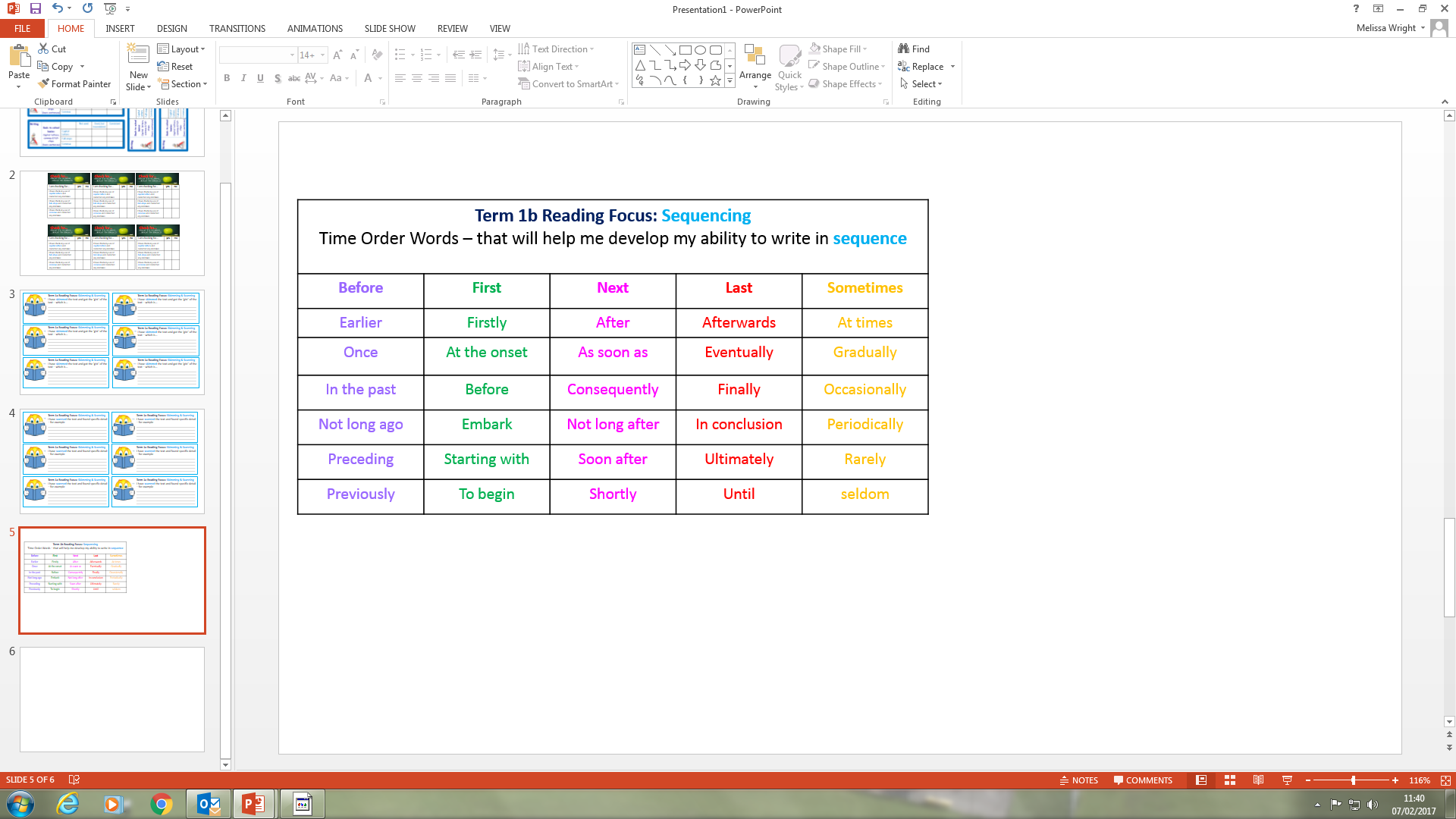 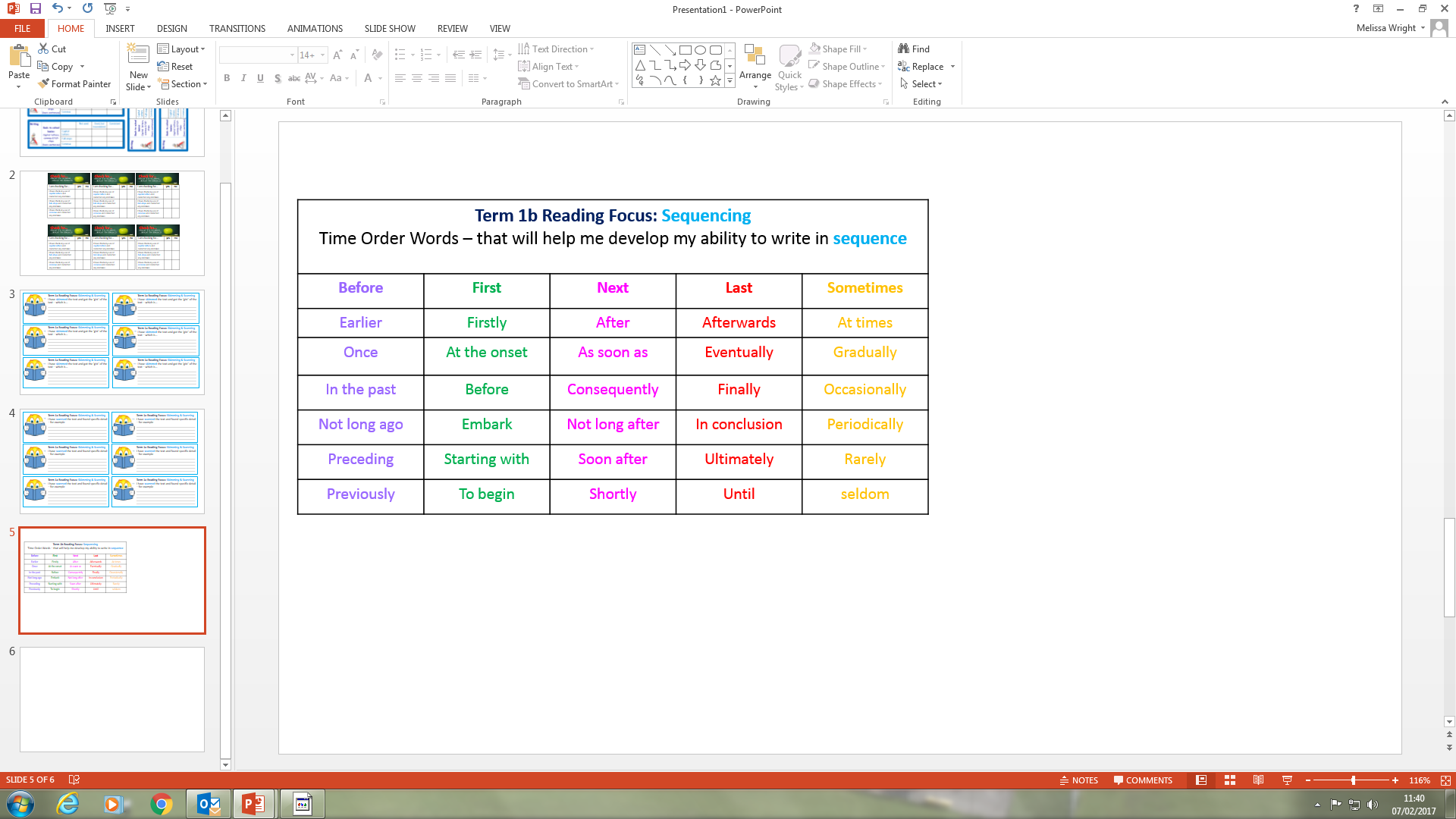 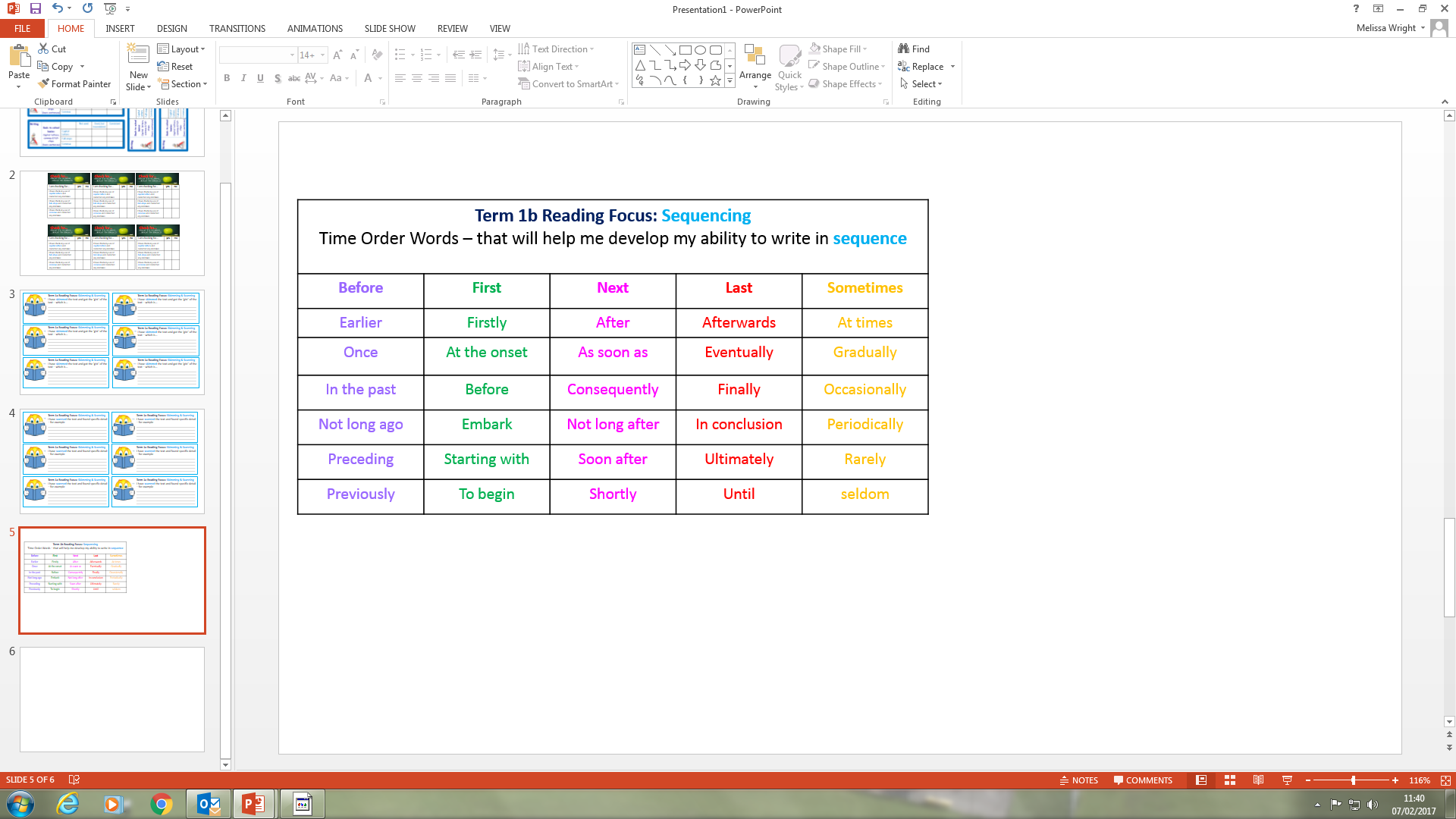 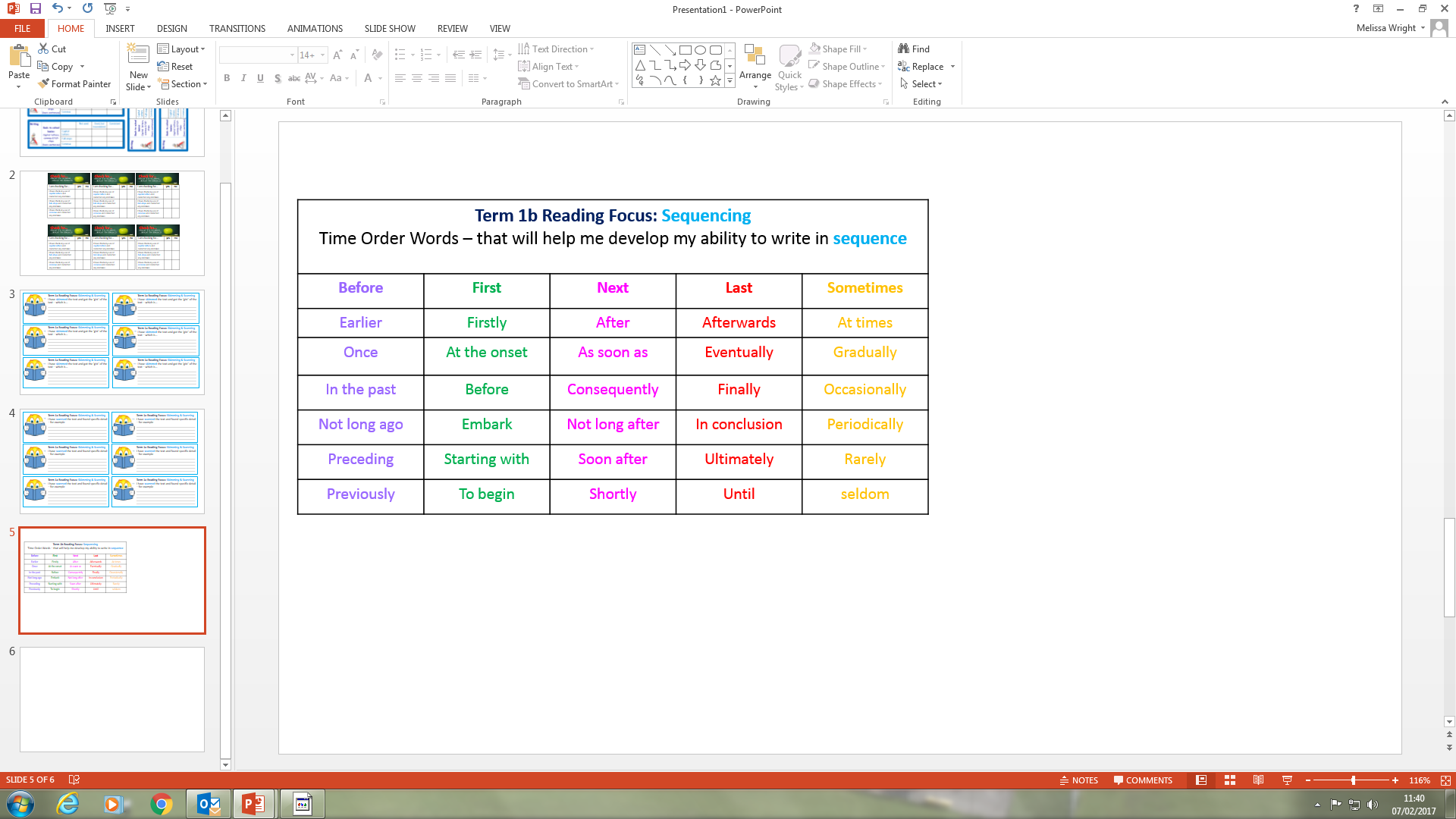 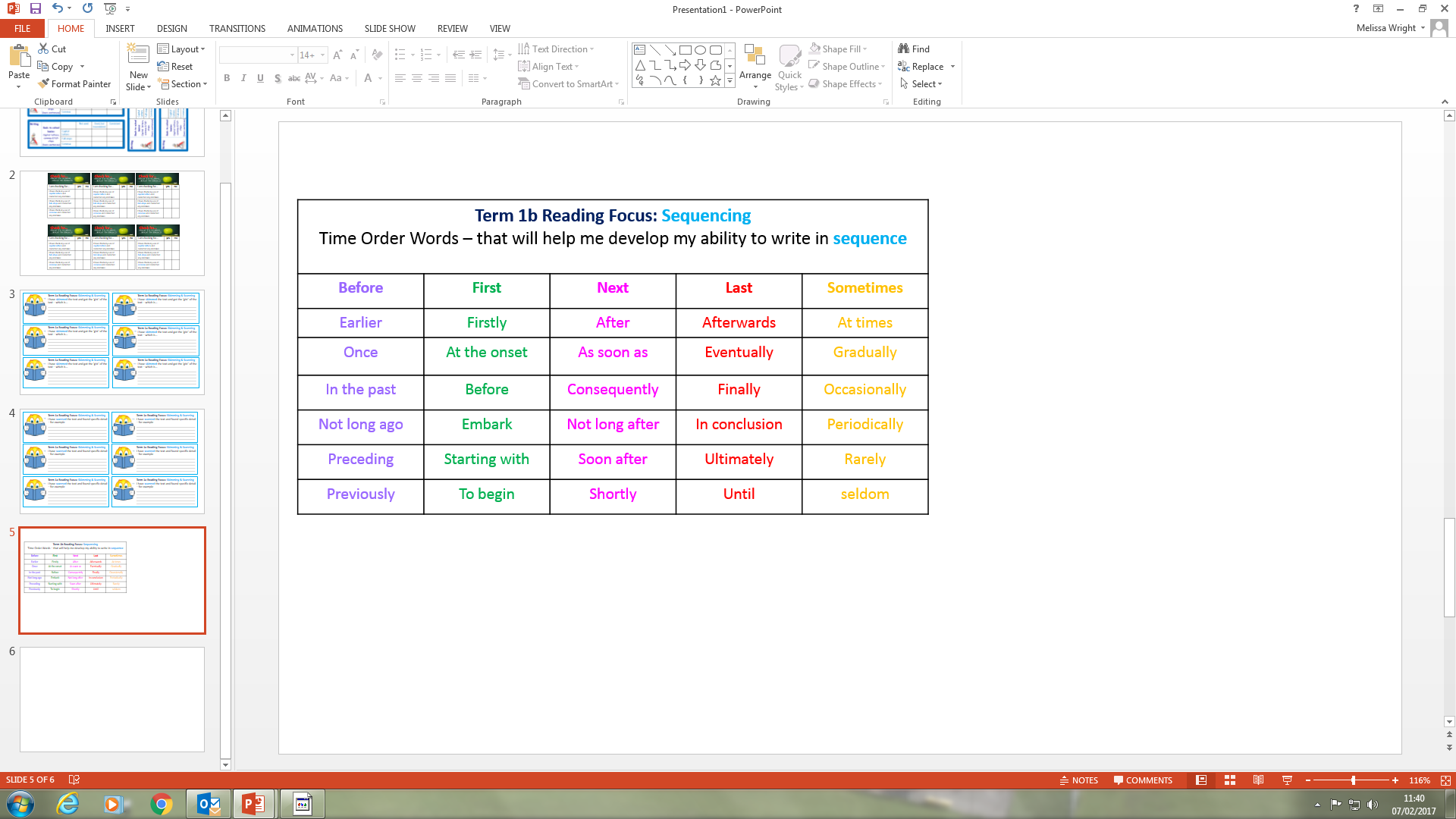 Term 1b Writing focus: Common spelling mistakes.
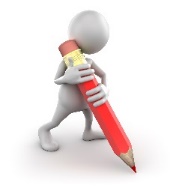 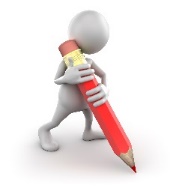 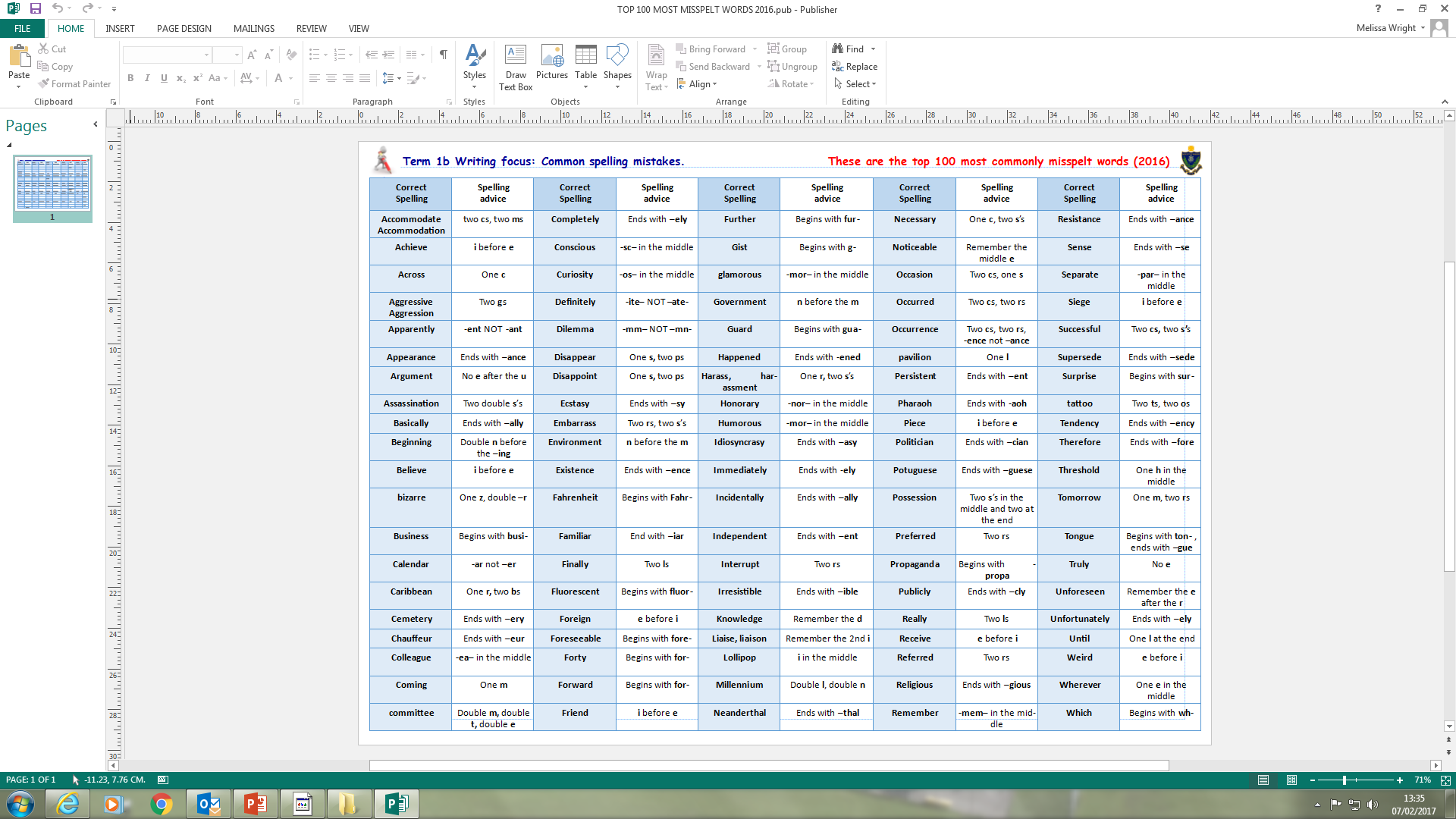 Term 1b Writing focus: Homophones
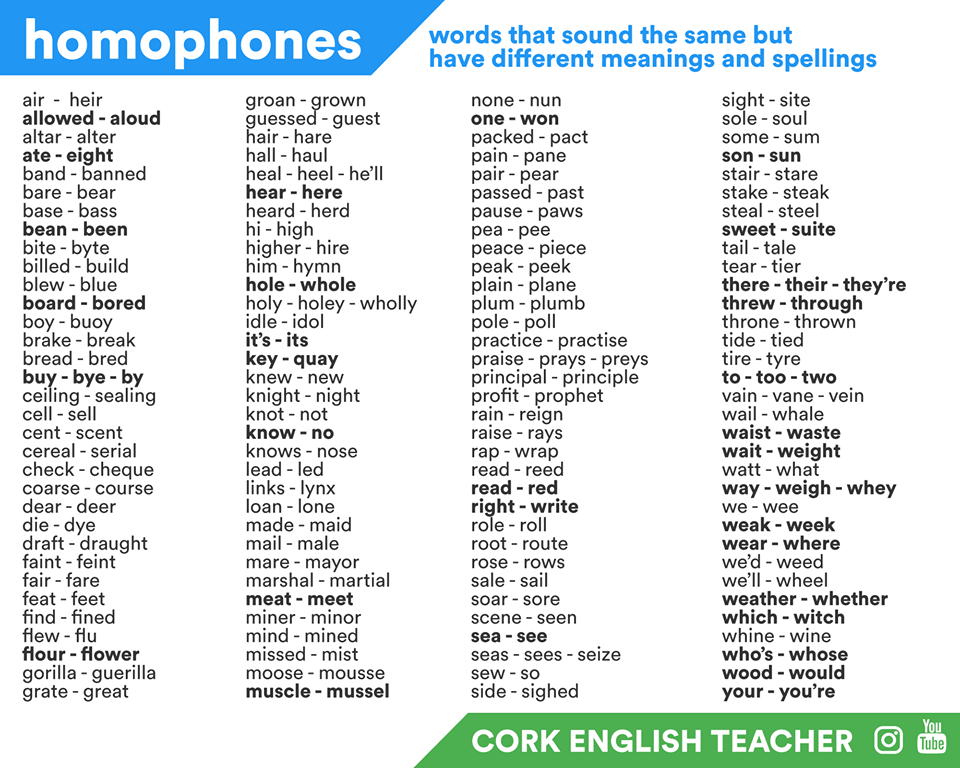 Lesson evaluation
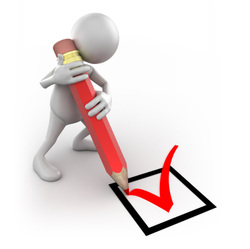